2024-2025 
AP World History: Modern
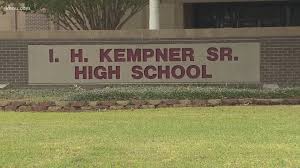 KEMPNER COUGARS
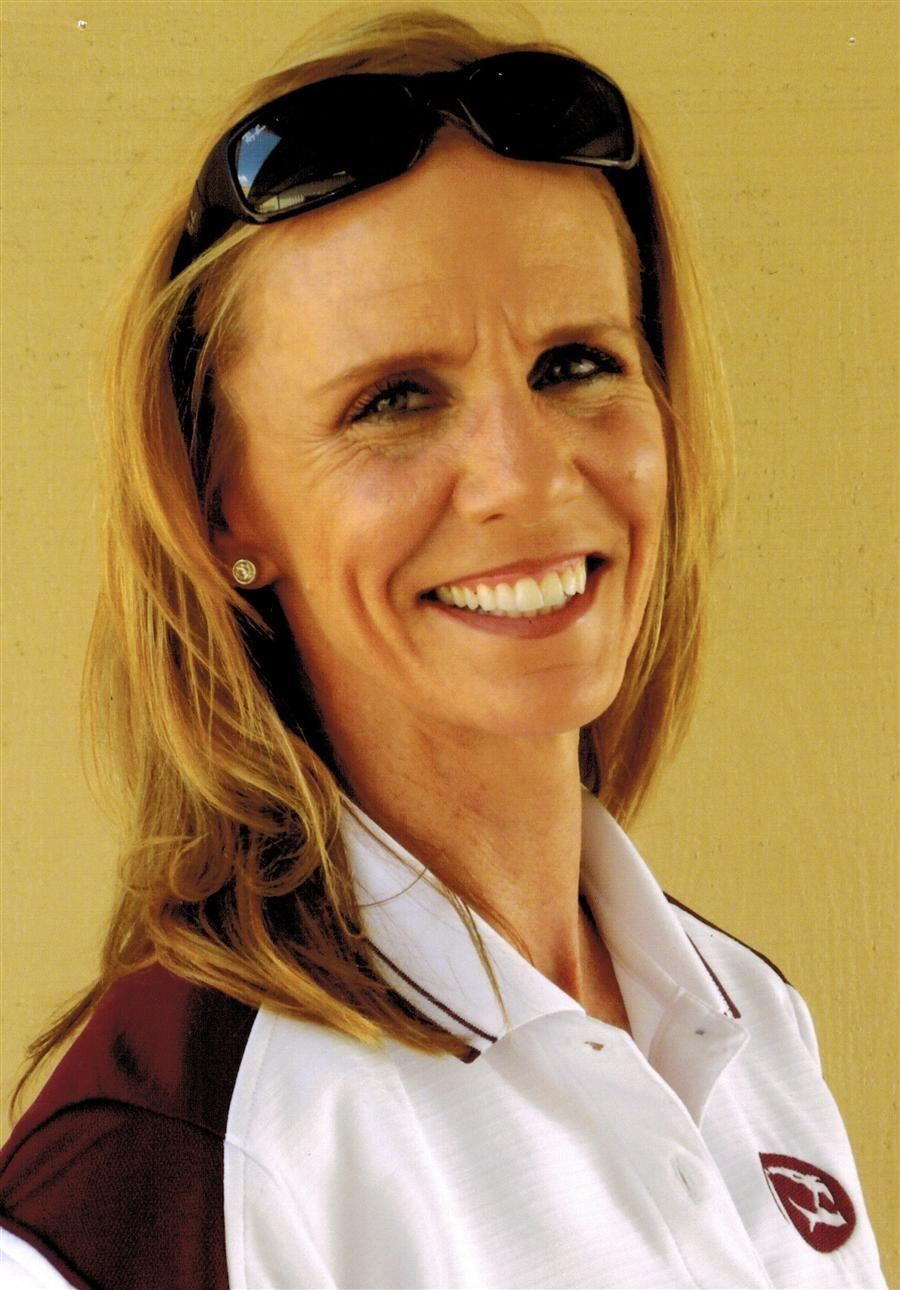 Angela.Pierce@fortbendisd.com
[Speaker Notes: Click on active links on each slide

2024 -2025 AP World History PARENT WORKSHOP
Kempner High School 
click on Kempner Cougar for link to FBISD Kempner Website

Angela Pierce 
click on picture for link to my Teacher website 
click on email address for link to my Teacher email]
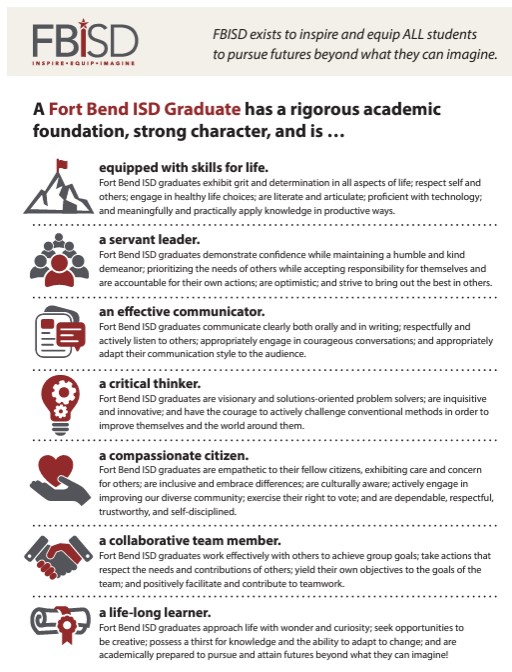 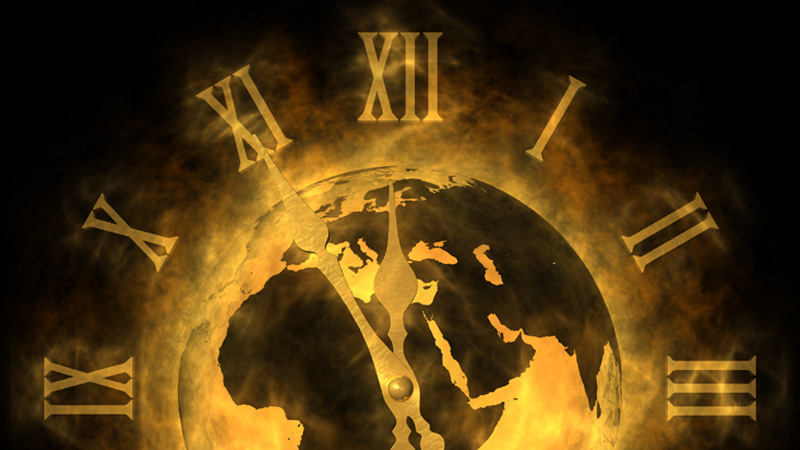 [Speaker Notes: Click on active links on each slide

FBISD exists to inspire and equip ALL student to pursue futures beyond what they can imagine. 
A FBISD Graduate has a rigorous academic foundation 
Strong character, and is…
Equipped with skills for life
Servant leader
Effective communicator
Critical thinker
Compassionate citizen
Collaborative team member
Lifelong learner]
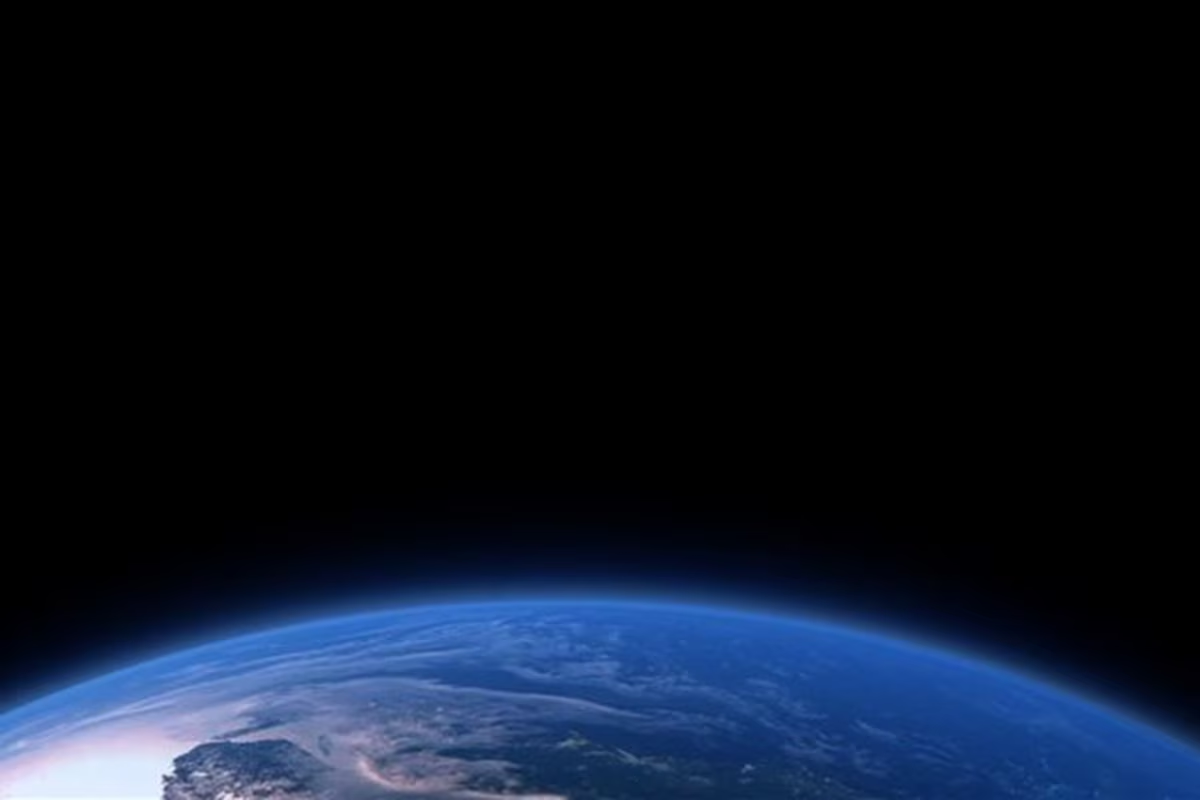 COLLEGE BOARD
Why take AP World History?
AP World History: Modern
Teacher, Student, Parent
[Speaker Notes: During this workshop you will understand what College Board is and what is does.
You should be able to understand the benefits of talking AP World History: Modern.
You should have a better understanding of the scope and expectation associated with AP World History. 

I am easiest to reach by email.
I usually respond immediately.
If not, please feel free to email me again.
Angela.pierce@fortbendisd.com]
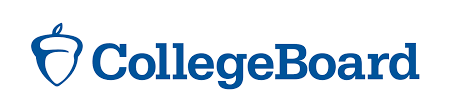 Mission-driven, Non-Profit organization 
Provides path for students to own their futures
Created to expand access to higher education
7 million/yr prepare for college via programs, services
Ex: SAT, AP Program, and BigFuture
Serves through research/advocacy on behalf of students, educators, and schools
College Board
[Speaker Notes: Click on active links on each slide

College Board 
is a mission-driven 
Non-profit organization 
that connects students to college success and opportunity. 

Founded in 1900, College Board was created to expand access to higher education. 
Today, the membership association is made up of over 6,000 of the world’s leading educational institutions and is dedicated to promoting excellence and equity in education. 
Each year, College Board helps more than seven million students prepare for a successful transition to college through programs and services in college readiness and college success
—including the SAT, the Advanced Placement Program, and BigFuture. 

The organization also serves the education community through research and advocacy on behalf of students, educators, and schools.
There is a College Board link at the bottom of the screen.]
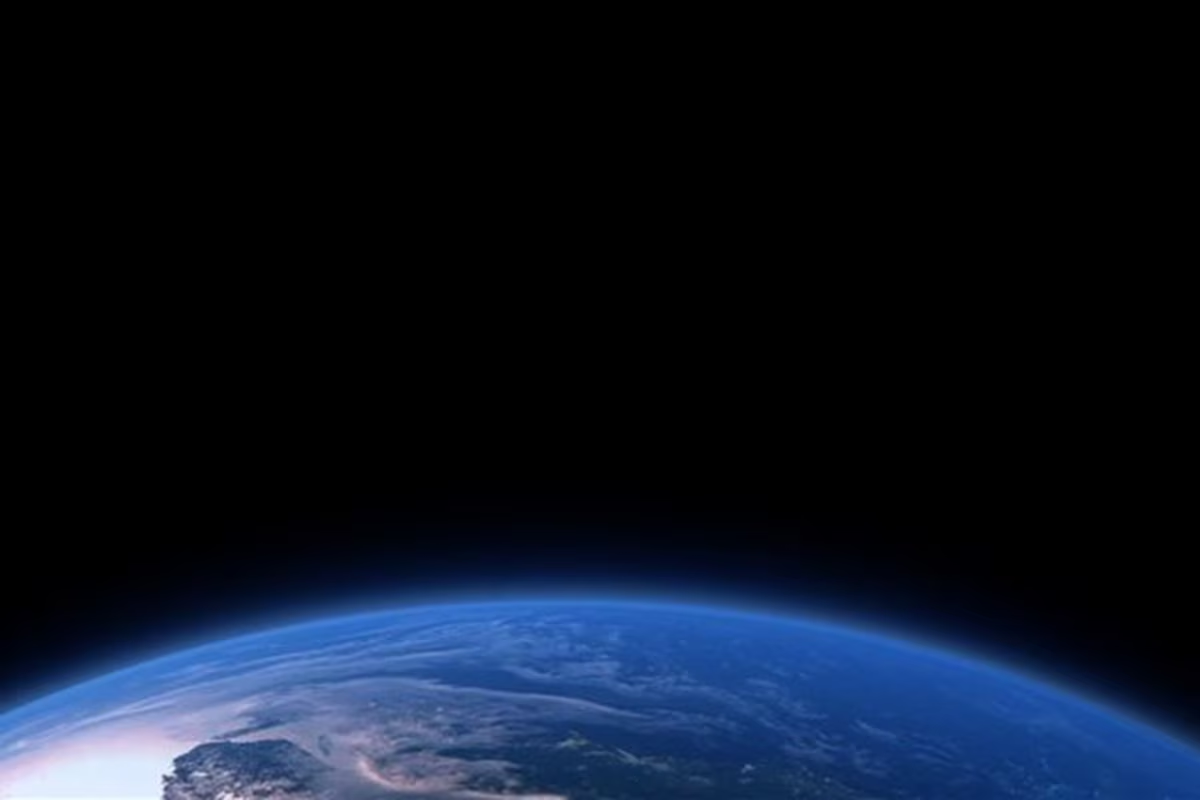 AP WORLD HISTORY: MODERN

College Level Course 
1st AP course available to 10th grade students
1st  step to preparing students for college 
Standardized curriculum by College Board
[Speaker Notes: Click on active links on each slide

AP World Modern is a formidable course.
Usually 1st AP course for sophomores. 
We begin with historical overview pre-1200 to establish a foundation.
The course content focus is from the 1200s to present day but that really ends around 2001. 
The AP Exam is at the end of course (May 8th, 2025).
Lots of reading, writing, projects, opportunities for group and partner work, reading/video/vocab quizzes, unit tests.]
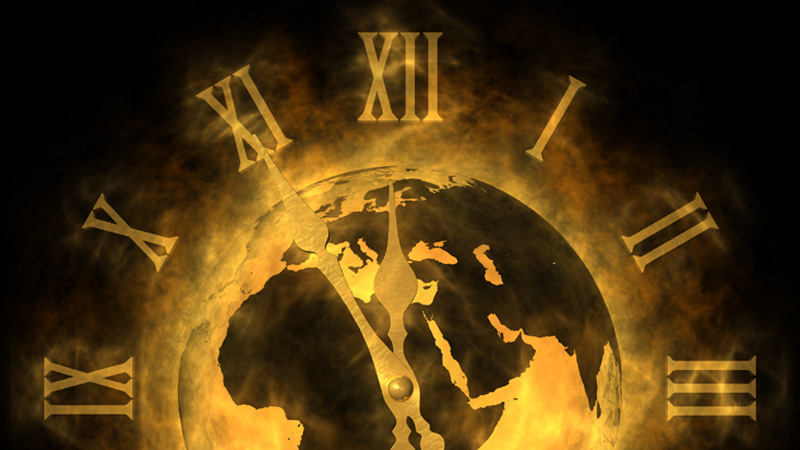 Why take AP World History: Modern? 

Supports FBISD “Profile of a Graduate” 
Student ownership of learning
Prep - College Course Rigor
Time Management/Study Skills
Creativity/Problem Solving
[Speaker Notes: Click on active links on each slide

Why take AP World History: Modern?
AP courses prepare students for college courses. 
Ap courses support FBISD “Profile of a Graduate” program = promotes student ownership of learning
FBISD mission is that students are provided the opportunity to learn develop and grow to reach academic achievements higher than they could have ever imagined.
AP courses provide students with challenging instruction that requires student ownership of learning and demands student engagement.  

AP students will develop strong time management and study skills. 
Learning large amounts of information and processing that information to be used as knowledge in real time (timed tasks/sections).
 
AP students will develop creativity and problem-solving requiring them to use their knowledge against a stimulus (image, excerpt, quote), to problem-solve in real time to answer the question (prompt). 
What does this look like? 
Students will apply their newly learned content knowledge to analyze/categorize 7 documents, correlate those documents to a prompt and incorporate 7 categories of skills in their response (within an hour).]
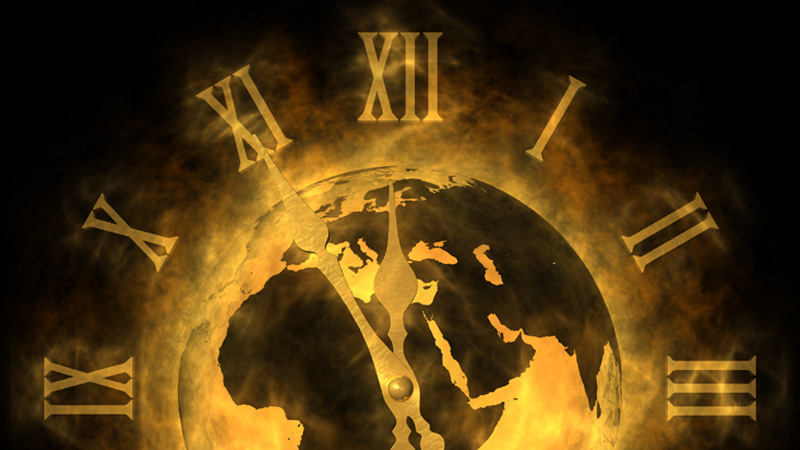 Why take AP World History: Modern? 

          Holds more weight with college admissions
          Impacts GPA /Class Rank
          Higher success rate in college
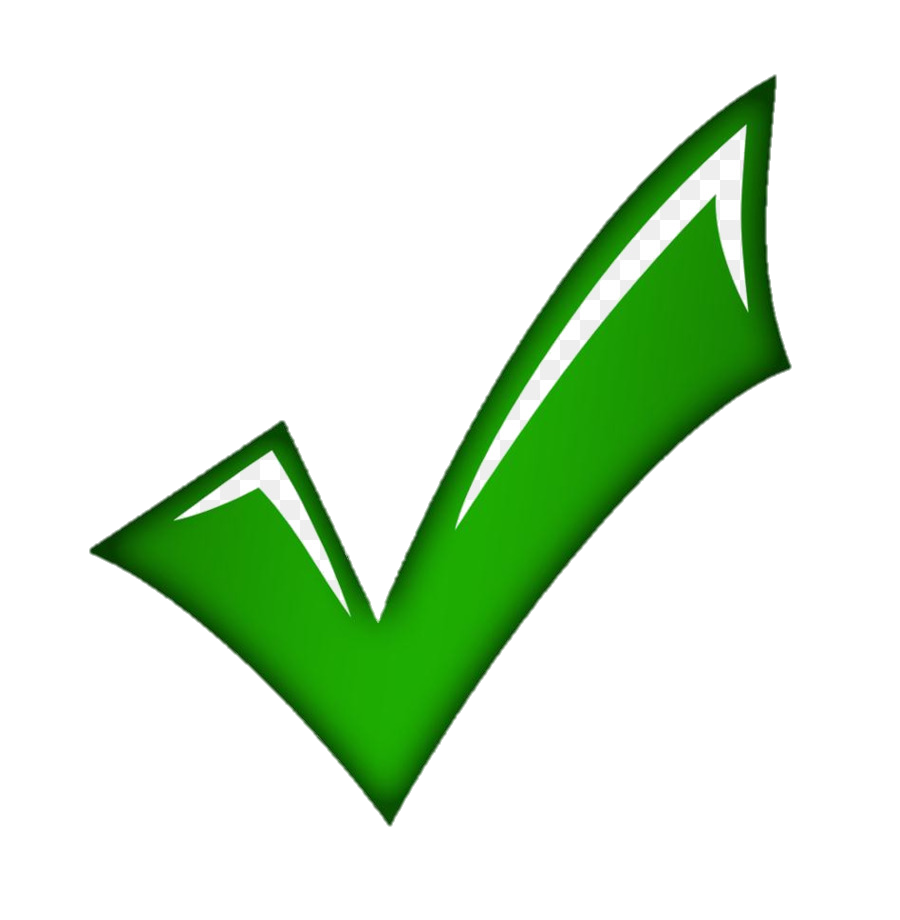 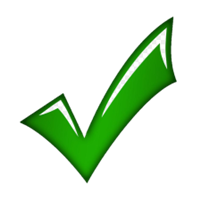 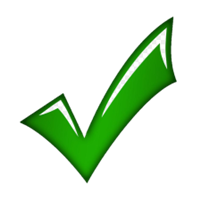 [Speaker Notes: AP courses hold more weight with colleges 
85% of colleges and universities have indicated that AP courses on high school transcripts, favorably impact admissions decisions. 
**AP courses do not count against UIL exemptions 
**AP courses result in higher GPA/class rank

College Board states:
Students with a 3 or higher on AP Exam
demonstrate “college readiness” 
statistically have higher percentage success rates in college, than those students who opt for on-level high school courses.]
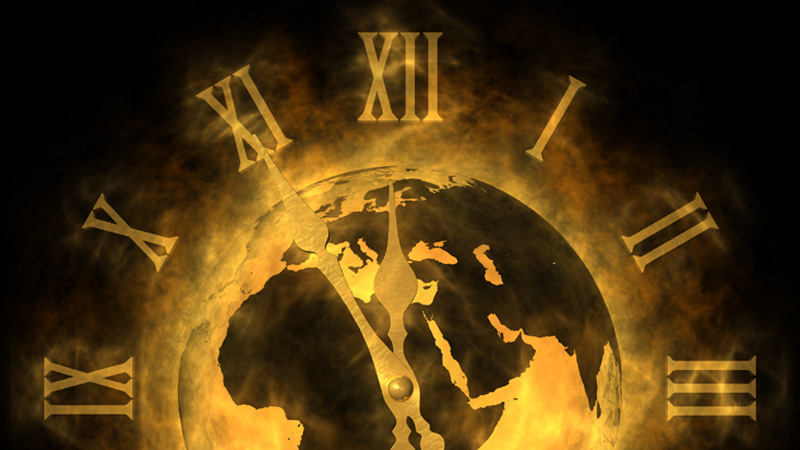 Why take AP World History: Modern? 


Honors Courses - add 0.5 point to GPA
AP Courses         - add 1 point to GPA

EX: (Unweighted) 3.5 GPA = 4.0 in an Honors course 
                           	            = 4.5 in an AP course

“A” - AP course factors as a 5.0 for GPA
[Speaker Notes: How do AP courses result in higher GPA/class rank?

At many high schools, honors and AP classes both offer more heavily weighted training compared to regular classes. 
Honors courses usually add 0.5 points to your GPA
AP classes often add 1 point. 
In other words, a 3.5 GPA would be boosted:
4.0 in an honors class 
4.5 in an AP class

Unweighted GPA does not show “rigor” 
Weighted GPA assigns extra value (a reflection of “rigor”)
usually a full point on a 4.0 scale
with a 4.0 representing an A
EX: earning an A in an AP course will factor into your GPA as a 5.0]
Why take AP World History: Modern? 

TIME  /   MONEY
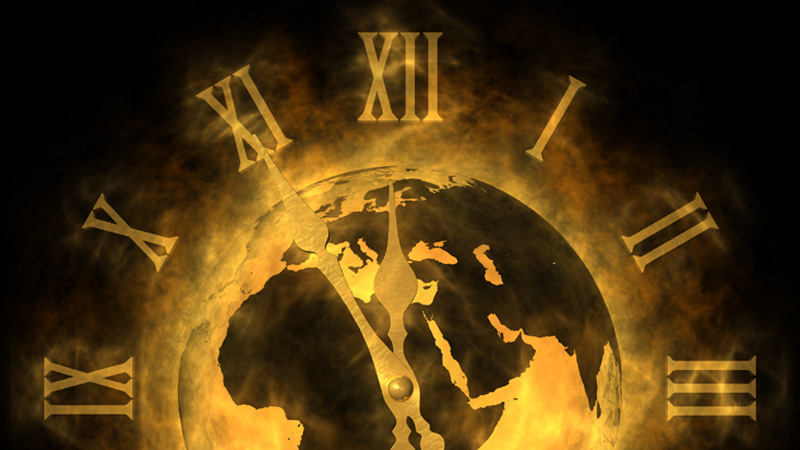 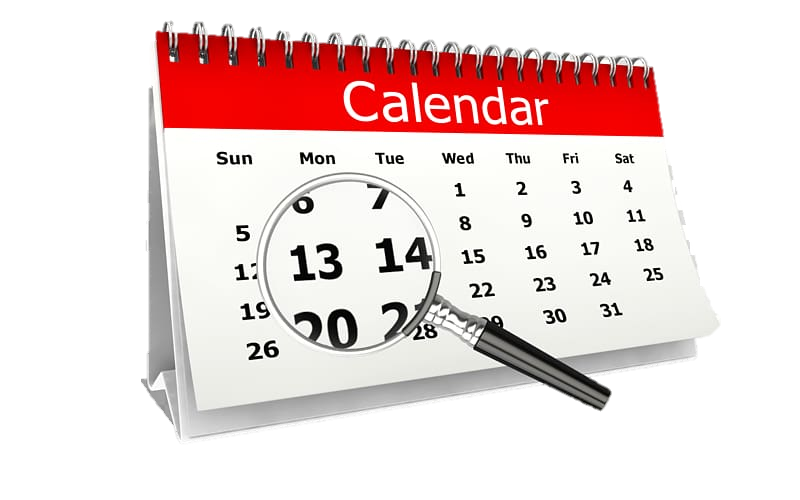 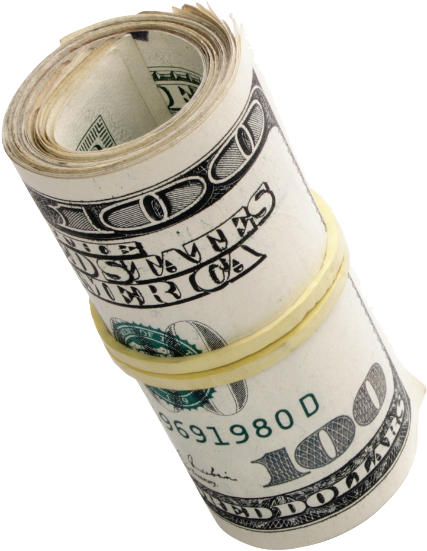 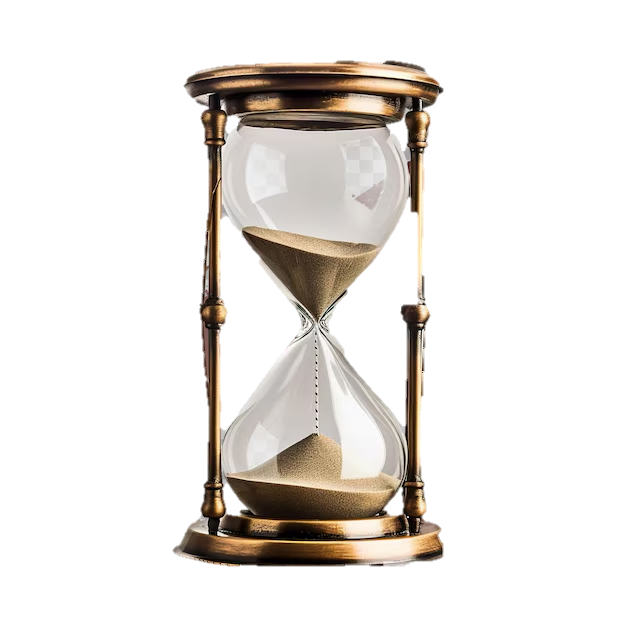 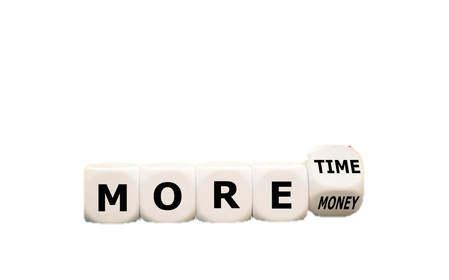 [Speaker Notes: Click on active links on each slide


Big advantage 
AP students save time and money!!

Research.com Article published on June 7, 2024 provides insight on The Average Cost of College in the U.S. in 2024: Private vs. Public Tuition (click on the Dice image to access article)]
Why take AP World History: Modern? 

$1700 (3 credit hours)

$300 (books) 

$2000 (per class)
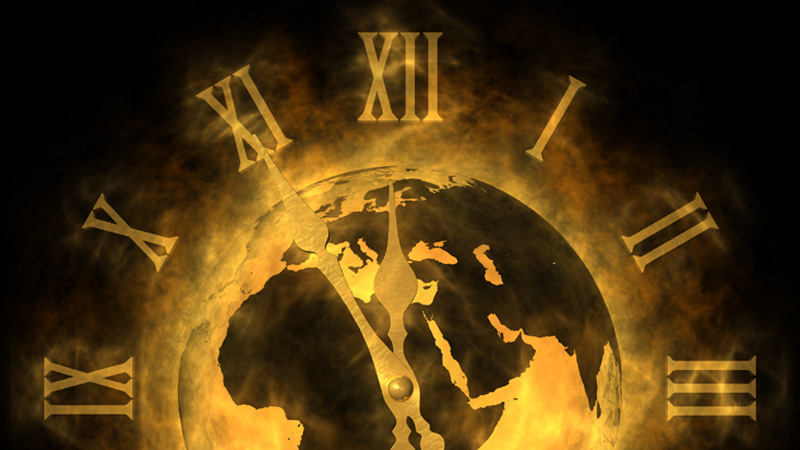 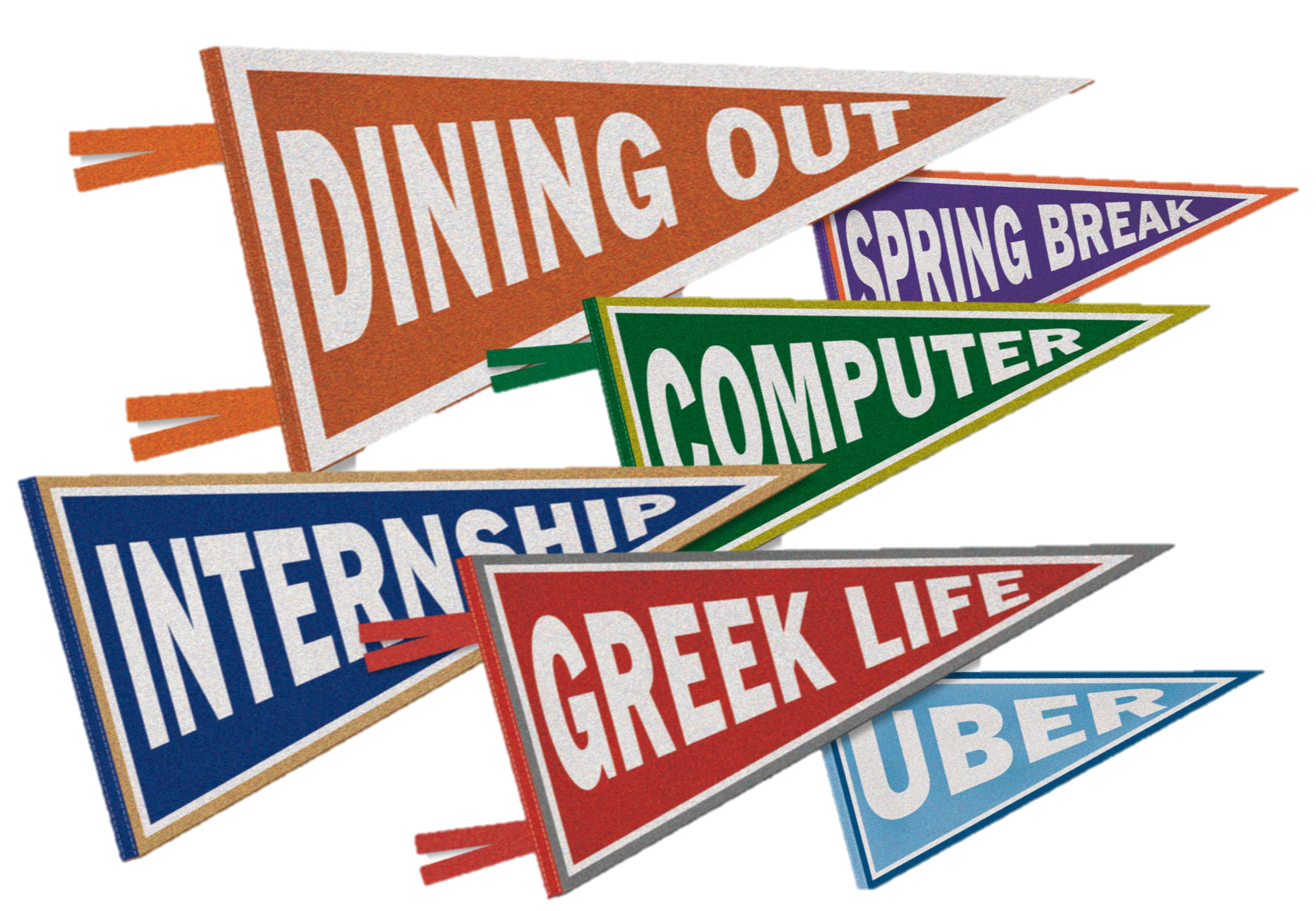 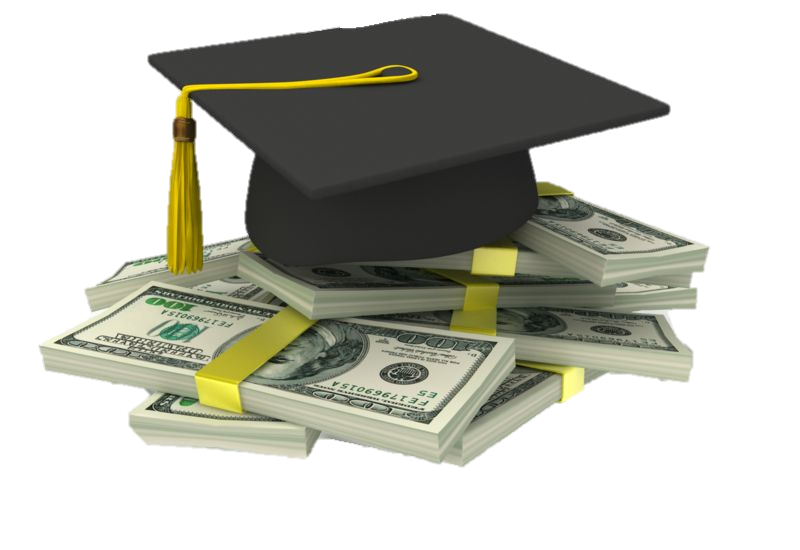 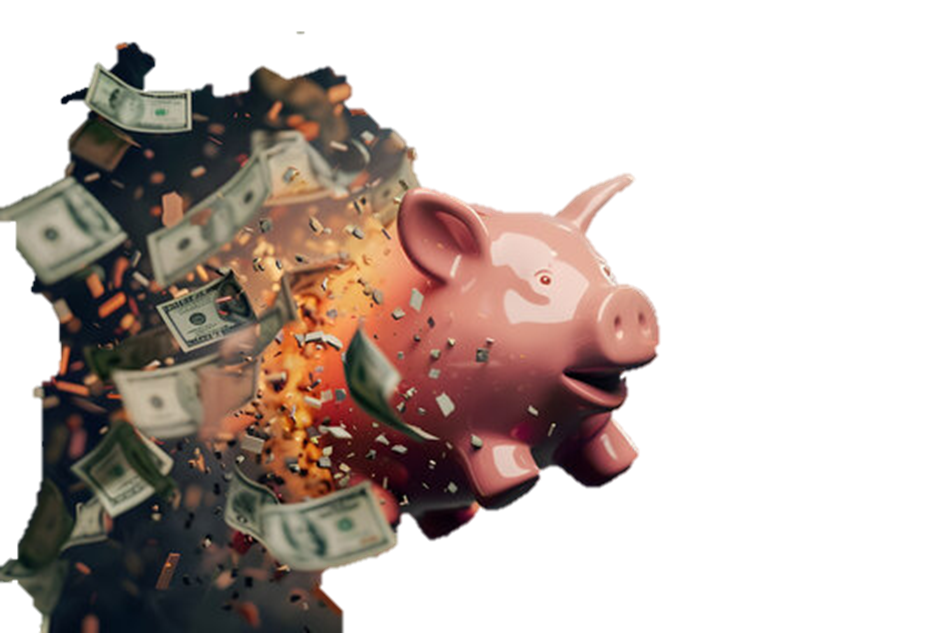 [Speaker Notes: College costs are rising

The average cost for 1 college course = $1700 + $300 books ($2000/class)]
Why take AP World History: Modern? 
 AP World History: Modern (KHS) 
$35 (Amsco book) 

$25 (AP Prep book) 

$100 (AP Exam) **
$155
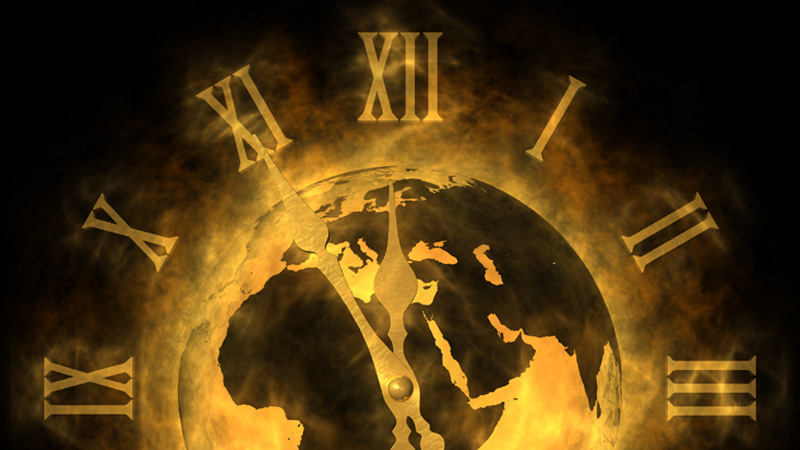 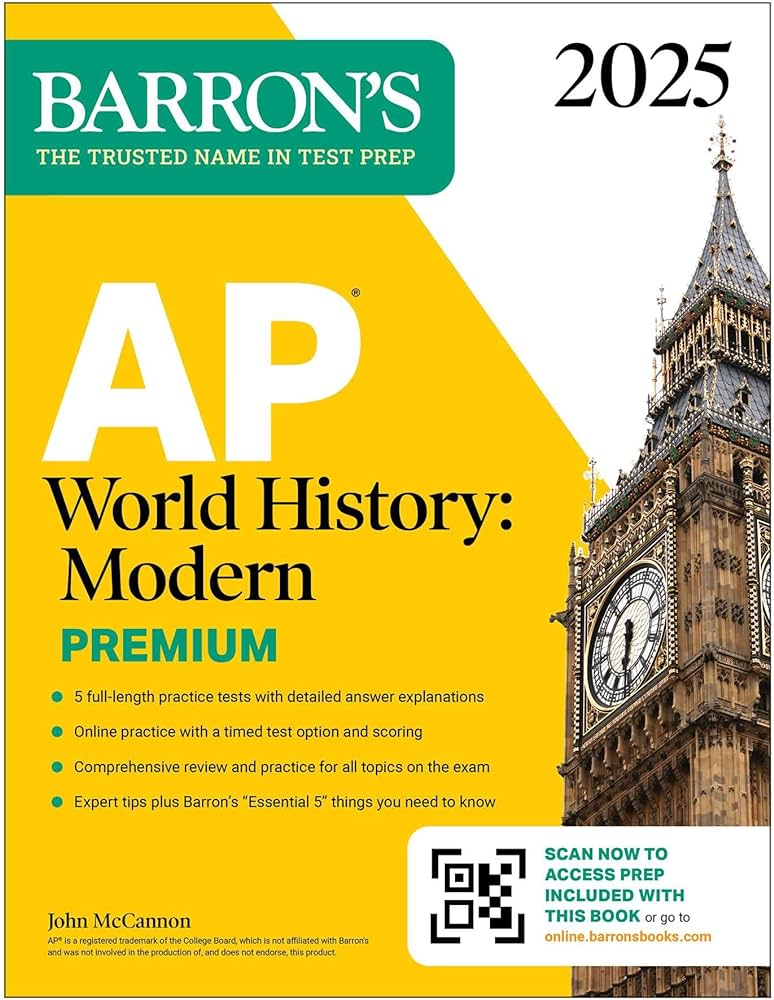 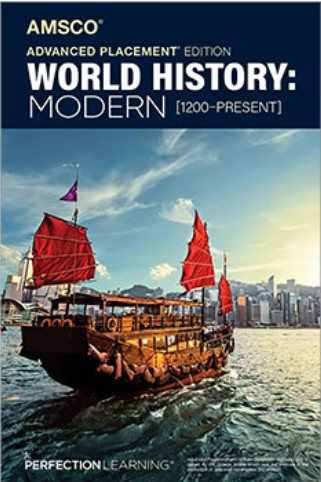 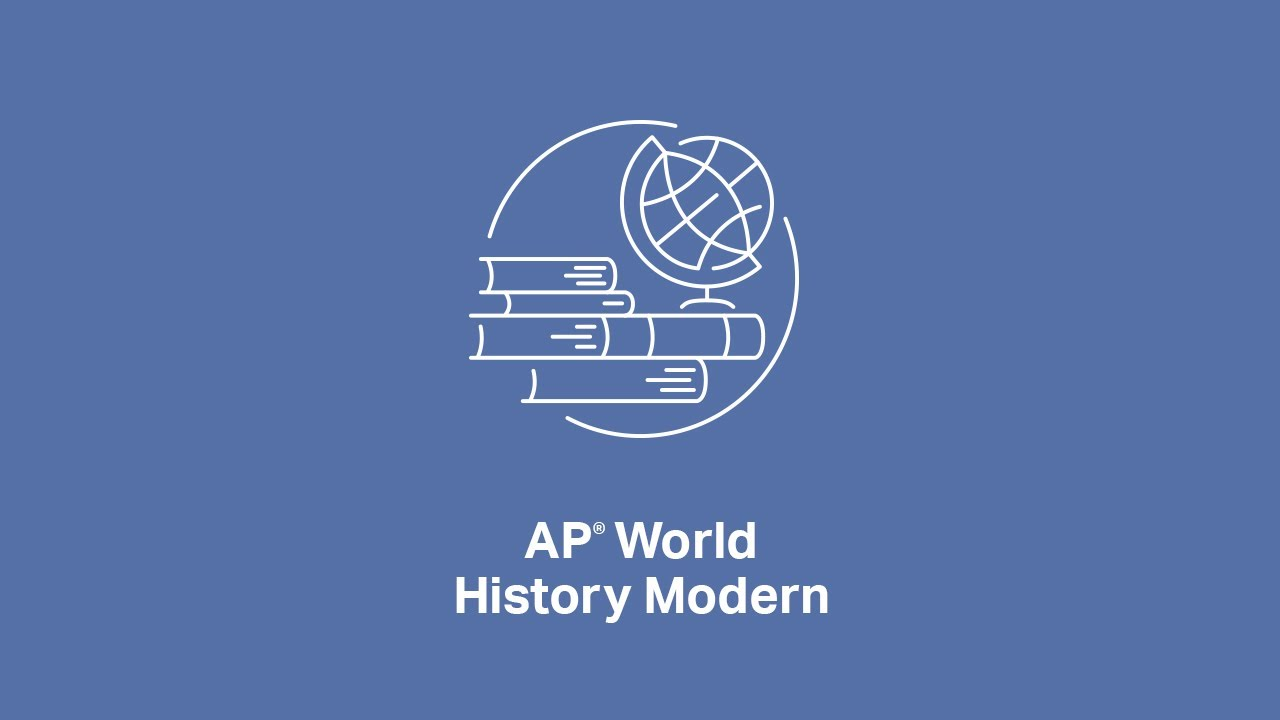 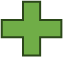 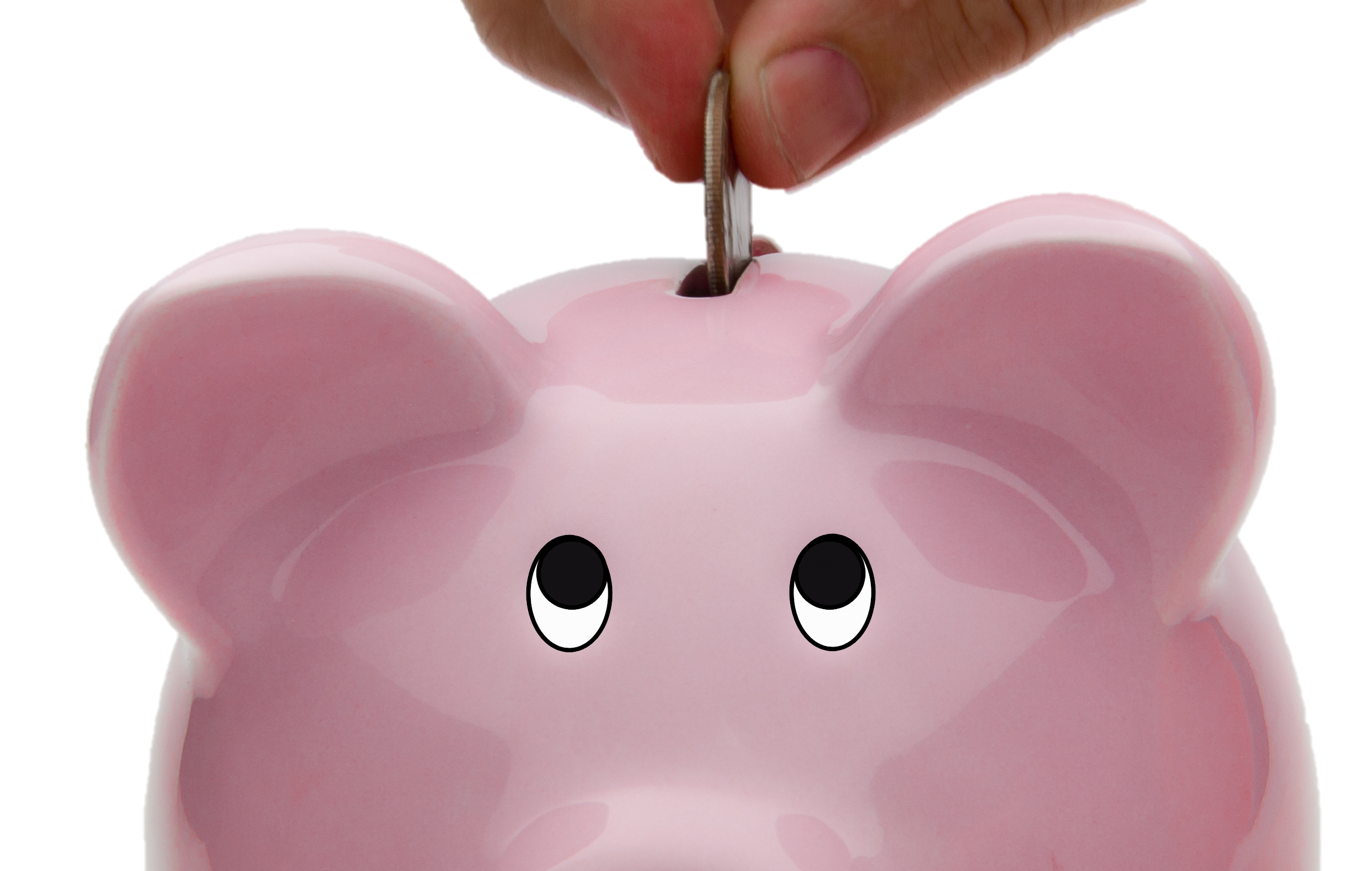 EXAM
**FBISD Free and Reduced Benefits Program
[Speaker Notes: Click on active links on each slide


$$ SAVE BIG $$ 
AP World History: Modern est cost $155*
 $35 (Amsco book) + $25 (AP Prep book) + $100 (AP Exam)** = $155

FBISD Free and Reduced Benefits Program available for discounted fees: lunches, other various program fees  
Click on the “FBISD Free and Reduced Benefits Program” link to access program information and online application]
Why take AP World History: Modern? 
                   
                                           Colleges 
     Worldwide
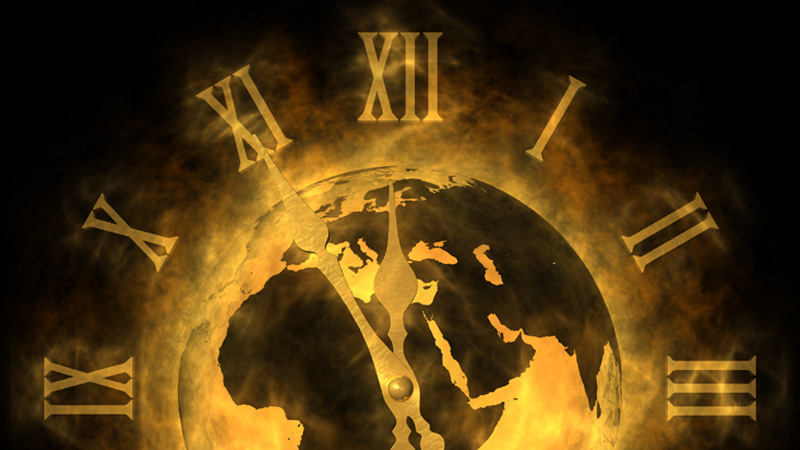 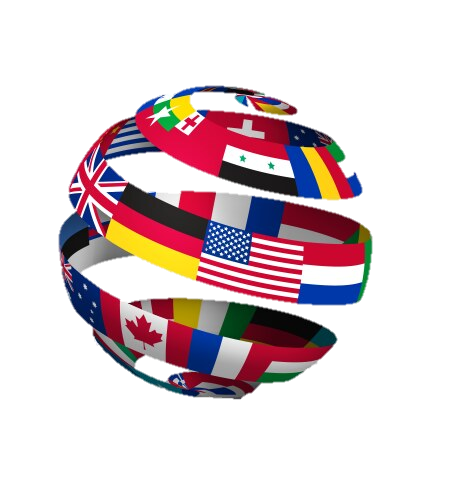 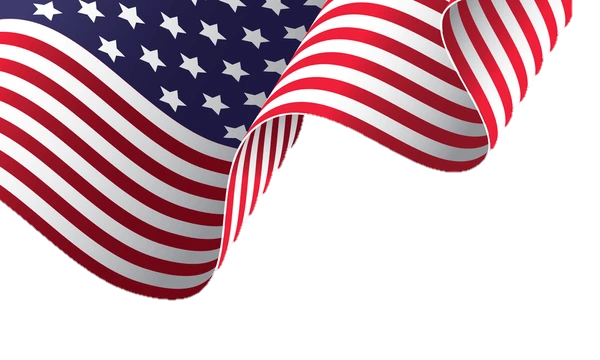 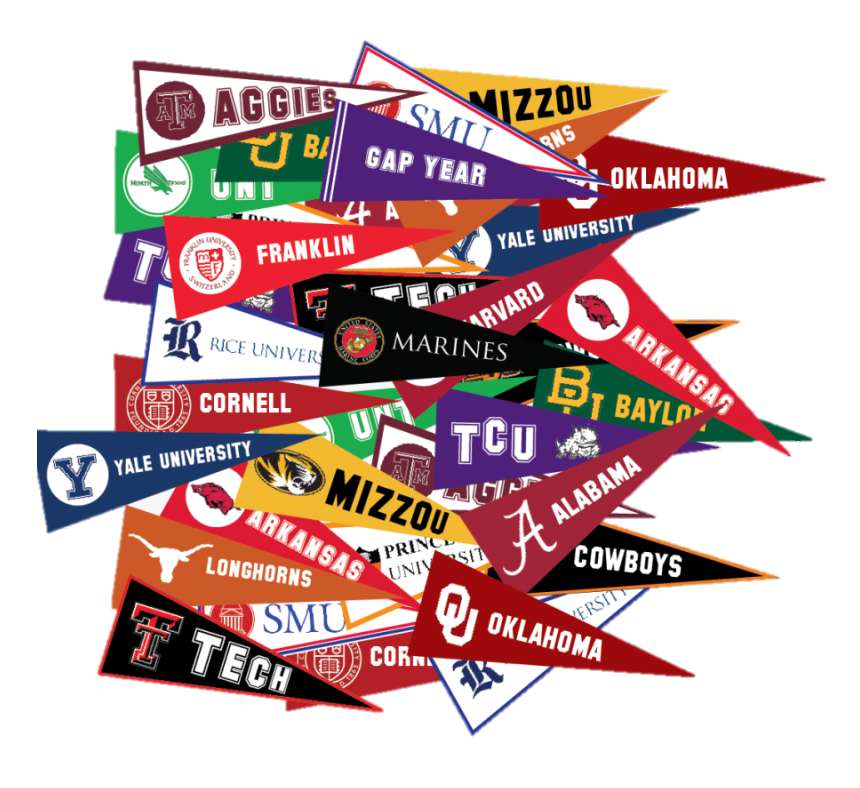 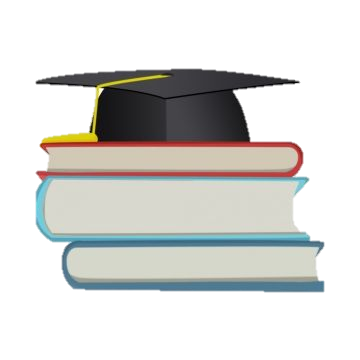 [Speaker Notes: Depending on AP Exam score – most* colleges offer college credits equivalent to what is offered for their introductory World History course for those who successfully complete the AP World History Exam.
*most U.S. colleges and in 60 nations worldwide]
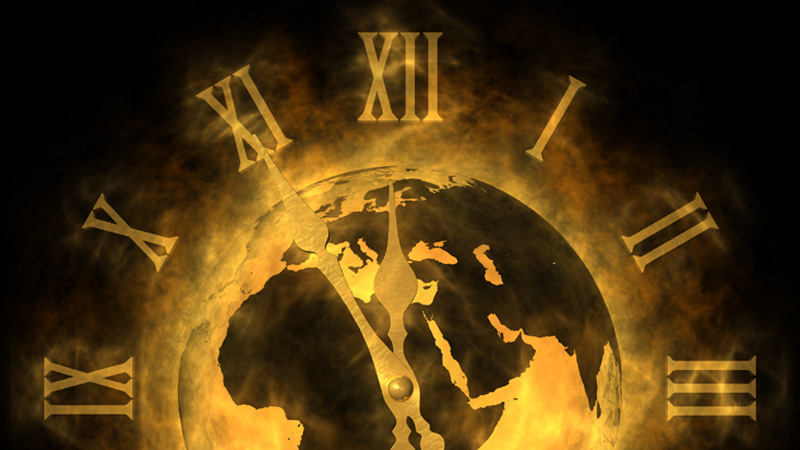 Why take AP World History: Modern? 

COLLEGE CREDIT

Most U.S. colleges

More than 60 Nations 

AP Credit Policy by University
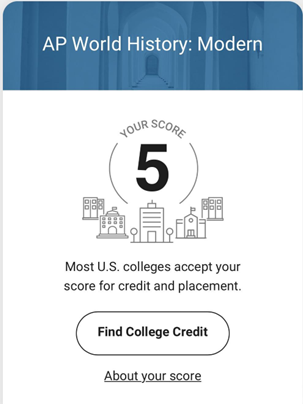 [Speaker Notes: Click on active links on each slide

Depending on AP Exam score – most* colleges offer college credit for this course 
AP Exam scores represent how qualified a student is to receive college credit and placement. 
5 = Extremely well qualified
4 = Very well qualified
3 = Qualified
2 = Possibly qualified
1 = No recommendation

Click on the AP World History: Modern “Your Score 5” image/link to access AP College Board About AP Scores 


Click on link “AP Credit Policy by University” to search credit policies for Universities.]
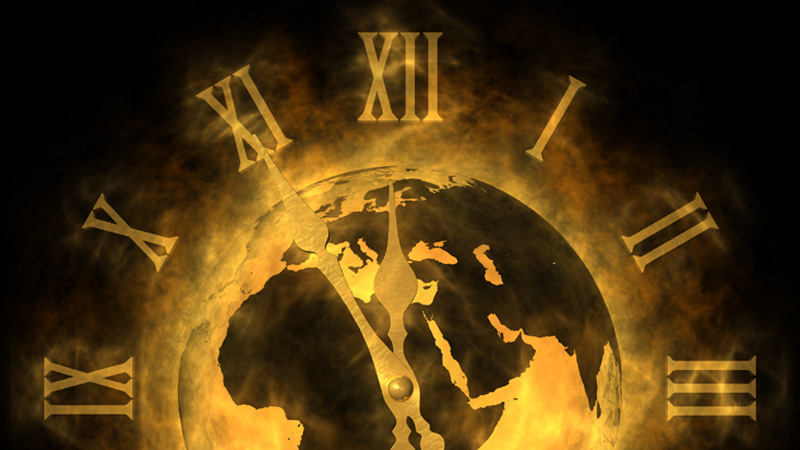 Why take AP World History: Modern? 

(Coach Pierce) 
AP World History: Modern 
AP Exam Score Reports       

2023 vs 2024
[Speaker Notes: Let’s review the AP Exam Score reports for 2023 vs 2024]
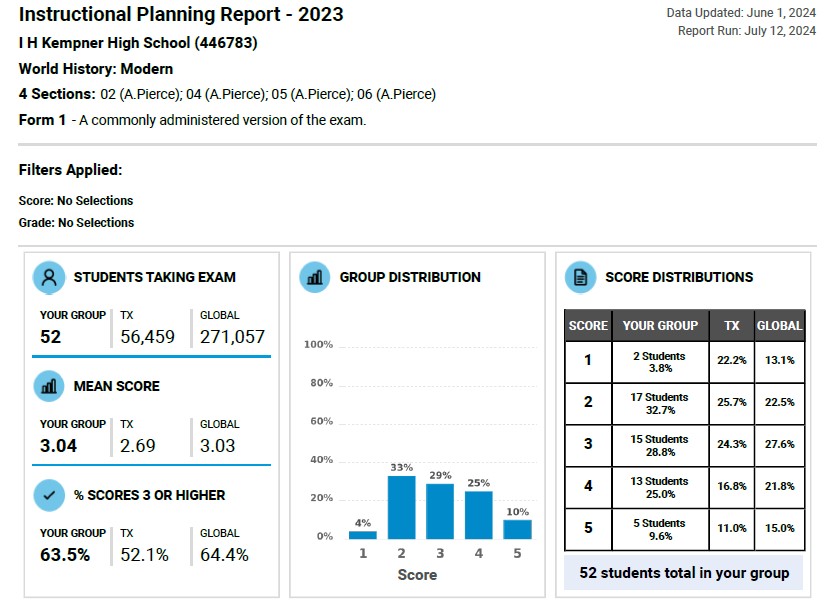 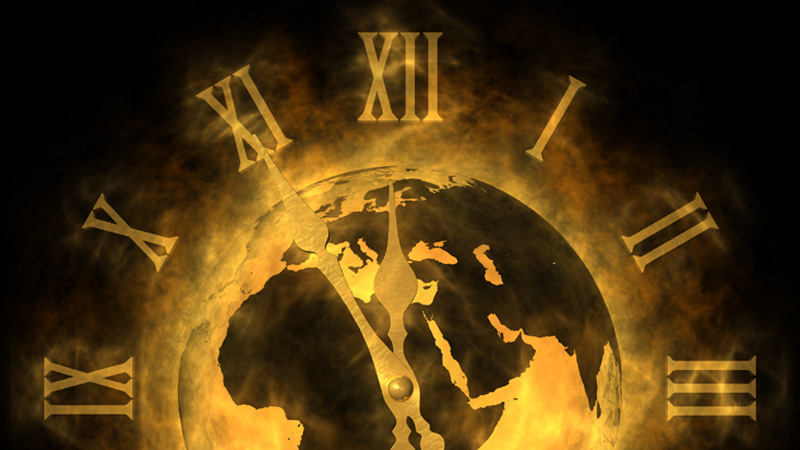 [Speaker Notes: In 2023, as a *NEW* AP teacher, I learned a lot. 
I had 104 students, 52 of which took the AP Exam. 
The 2023 group scores aligned with the Global mean score (average score = 3) and was above the mean score of AP World History testers in Texas. 
Looking at the 2023 report, the total number of my students that scored a “3” or higher, was 1% below the global AP World History testers and well above the AP World History testers in Texas. 
AS new AP teacher, I got to work over the summer and made a list of ways to improve the learning experience and increase student engagement. 
I met with several experienced AP teachers and attended additional AP training with College Board. 
I devised a plan hat would pay off – BIG!
I went into my 2nd year of AP World History: Modern with determination.
The first order of business was to ensure ALL AP World History: Modern student take the AP Exam in May.
There is literally nothing to lose and much gain.]
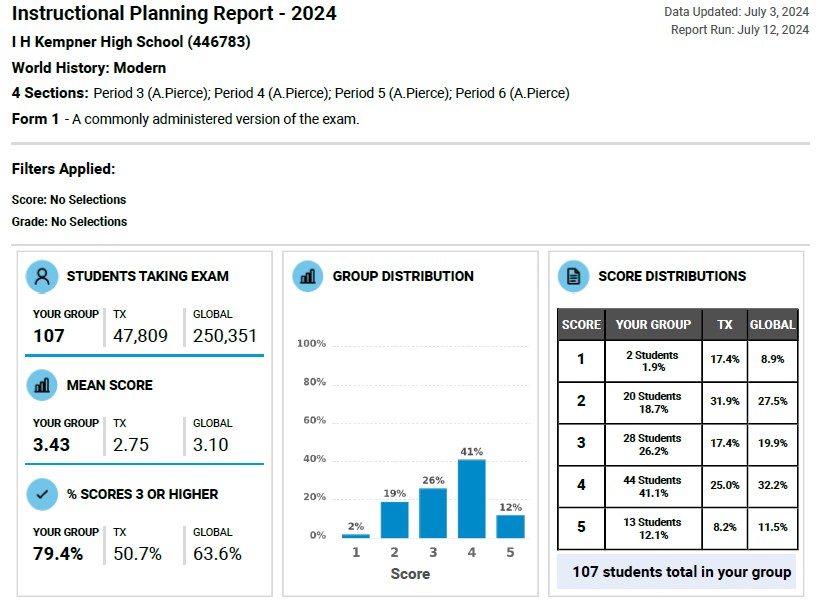 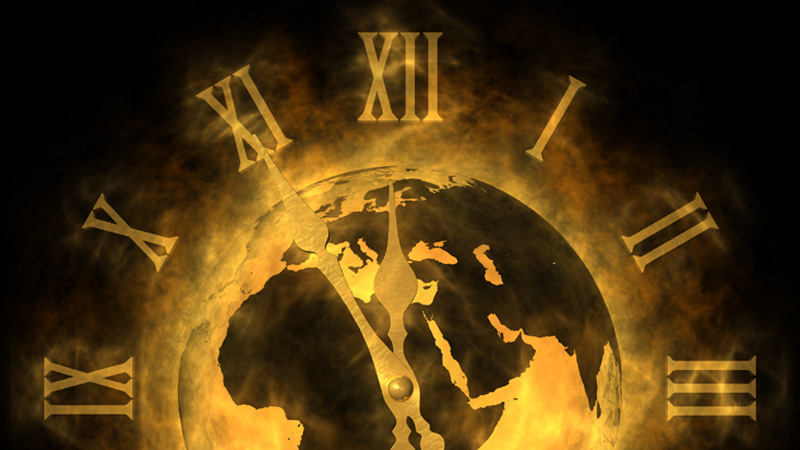 [Speaker Notes: With 1 year of AP World History under my belt and a definitive plan to improve AP Exam scores, I got to work. 
In 2024, I had 107 students, 107 of which took the AP Exam. 
Notice the overall improvement in all categories when everyone in the class has the same goal = high scores on AP Exam.
The 2024 group scores were slightly above the Global mean score (average score = 3) and was the mean score of AP World History testers in Texas. 
Looking at the 2024 report, the total number of my students that scored a “3” or higher, was 15% above the Global AP World History testers and well above the AP World History testers in Texas.]
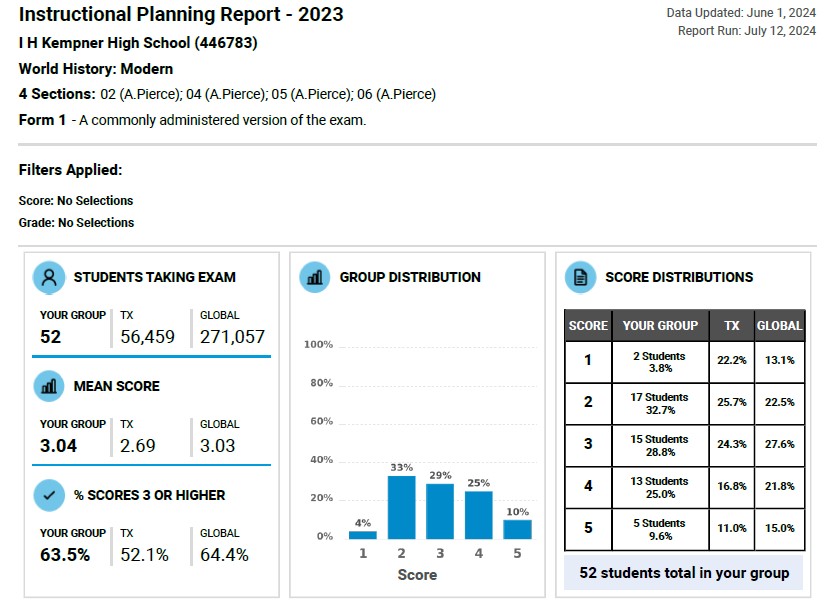 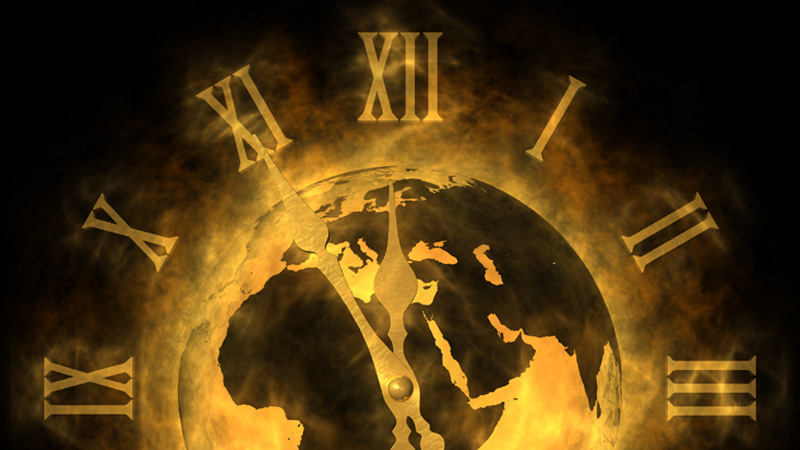 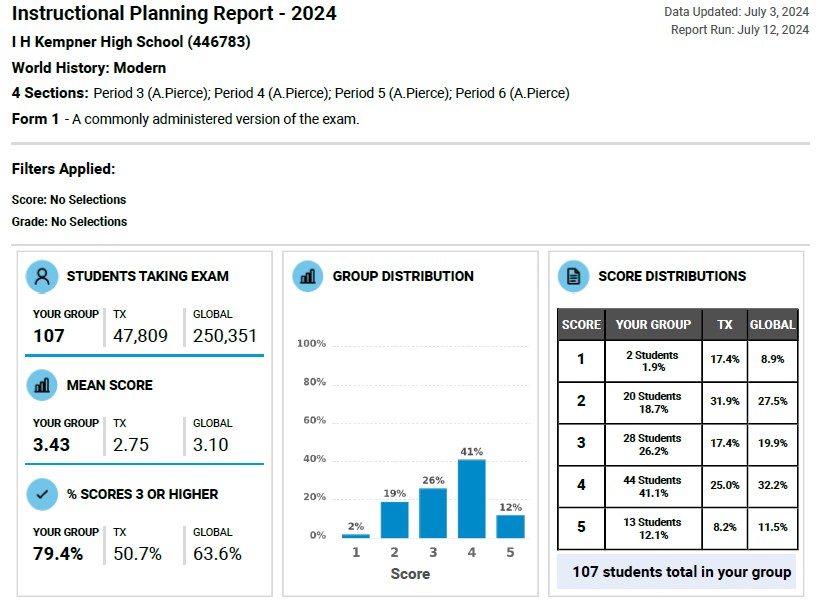 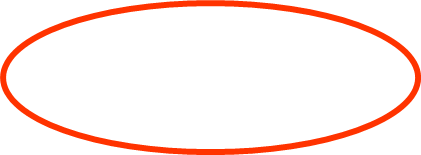 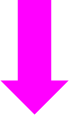 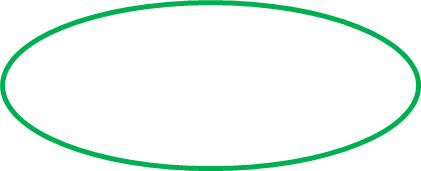 [Speaker Notes: In 2023 approx 50% of my students took the AP Exam   vs    2024 100% of my students took the exam
The Mean (average) Score of my students increased .50 from 2023 to 2024.
33% of the 2023 group scored a “2” compared to the 41% of the 2024 group scored a “4”.
In 2023 vs 2024 there was almost a 16% increase in scores.
This underscores the value in the collective group having the same goal during instruction (passing the AP Exam).]
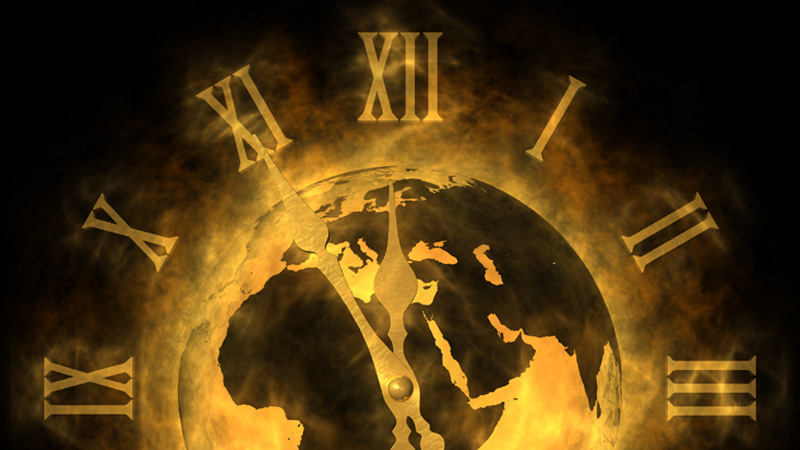 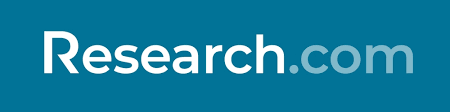 Leading Educational Platform 
Guides and resources prepared by experts
comprehensive, well-researched, data-driven 
Find, answer questions and make informed decisions 
best schools
academic opportunities
career paths 
FEATURES:
popular ranking of US colleges and universities
detailed overview of each school 
deep school discovery process - wide range of metrics
[Speaker Notes: Click on active links on each slide

Research.com is a leading educational platform that helps students find the best schools, academic opportunities, and career paths. 
They provide a wide range of comprehensive, well-researched, data-driven guides and resources prepared by a team of experts that work together to answer your questions and help you make informed decisions. 
Their platform also features a popular ranking of US colleges and universities. 
It offers a detailed overview of each school and allows for a deep school discovery process based on a wide range of metrics. 

Click on the blue box “Research.com” image to access the Educational Platform]
College Board Accounts:
Managed by student (no teachers/parents)
ONE account (duplicates = problems)
Student calls College board for assistance

Students will receive instructions to complete several tasks using their College Board accounts 
AP Classroom set up 
AP Exam registration 
AP Exam payment (RevTrak)
Course Expectations
 
Teachers
Students
Parents
[Speaker Notes: Click on active links on each slide

Student College Board Accounts:
Must be managed by the student (not teachers, or parents)
Students must ensure they create ONE account (duplicate accounts impact test score records). 
Student must call College board to inquire about previously created accounts, forgotten logon or passwords etc. **calls must be made by the student*
AP World History: Modern students will receive instructions to complete several tasks using their College Board accounts, such as: AP Classroom set up and AP Exam registration and payment (RevTrak).]
AP WH EXAM 
MAY 15, 2025
AP World History Exam 
Pay by (*October)
(RevTrak) 
$90 **
2 – steps 
AP Classroom acknowledgment  
Submit payment (RevTrak) 

Test Prep 
takes place every day
in class 
at home
Course Expectations
 
Teachers
Students
Parents
[Speaker Notes: Click on active links on each slide

AP World History Exam 
AP Exam score is separate from course grade.
AP Exam score used for admissions and often college credit 
Course grade listed on high school transcript - impacts GPA and Class Rank 
**weighted more 
May 8, 2025 ** testing on campus
College Board administered, scored, reported.
Results released early July
Payment due date – TBA **usually Oct 
Announced in class regularly
Skyward messages 
Schoology daily posts
Remind messages
$90 (approx) **test fee is reduced for students that qualify for Free and Reduced lunch students
**A “Free and Reduced Lunches” form  (Yellow) will be sent home with students. Parents are encouraged to complete and submit form – most forms approved.
Fee requires students to complete 2 steps
AP Classroom – acknowledgement/indicating student plans to take the test
Submit RevTrack payment by the announced due date (*Oct/Nov)]
Additional Online Accounts:
Remind
Skyward
Schoology
FBISD Student Email
1Link / Clever
SchooLinks
Course Expectations
 
Teachers
Students
Parents
Back to School Resources
[Speaker Notes: Click on active links on each slide

The following are REQUIRED online apps that students will be expected to utilize.
REMIND: Safe texting messaging app (Permanently recorded) for quick “non-official” communication 
ALL students must join AP World History Remind group 
Must use name as it is reflected in Skyward 
Join as a “student”
Parents are encouraged to join 
Must use name as it is reflected in Skyward 
Join as a “parent”

SKYWARD: Official Point of Record
Grades and attendance
Student/Parent Access

SCHOOLOGY: Online Digital Classroom
Students must access daily
Parents are encouraged to join their student's account 
Sign up for Parent Schoology to connect as a parent to your student’s Schoology courses. 

FBISD STUDENT EMAIL: 
Students must use and check (regularly) their school email 
Examples of student uses:
Communication regarding for all points of record – grades, absences, LoR, College board etc.**

1LINK / CLEVER: a one place - single sign-on platform with 1 username and password for FBISD students
Student access to FBISD digital resources 

SCHOOLINKS:  **NEW** Assortment of college and career readiness services set up and managed by FBISD
All students must complete the “onboarding” process to set-up their accounts. 
Counselors and students collaborate via this platform
Course selection
Scholarship matching /FASFA Tracker
Recommendation Letter Portal 
Students will be instructed to complete various tasks throughout the school year.

BACK TO SCHOOL RESOURCES:
Announcements and Helpful links]
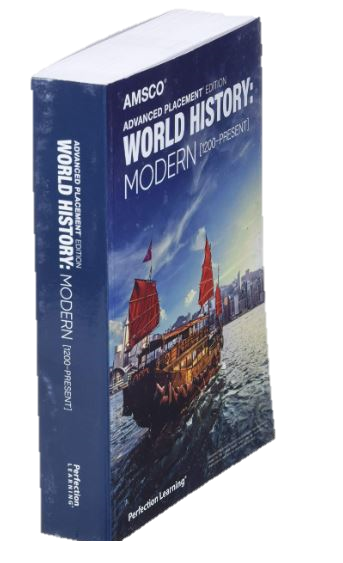 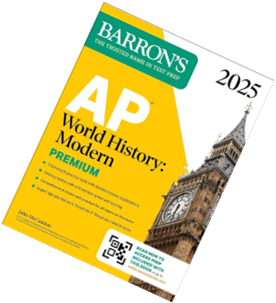 Course Expectations
 
Teachers
Students
Parents
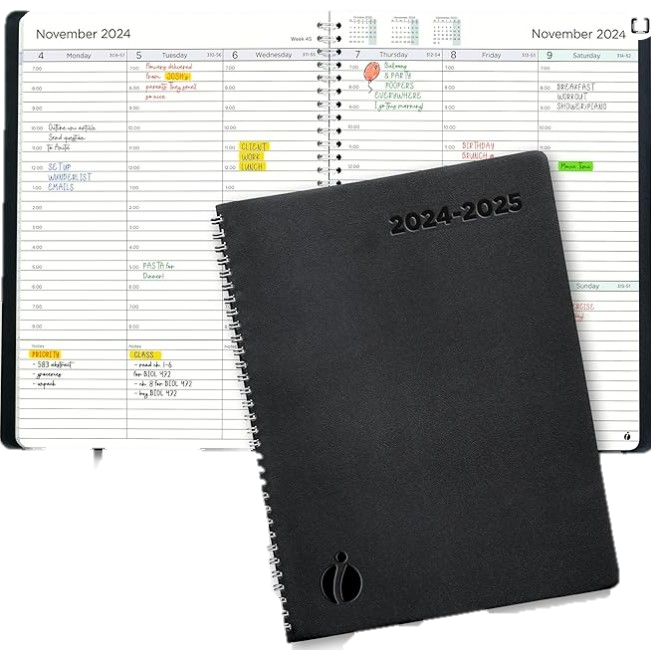 [Speaker Notes: Click images to access a link 
Amsco AP World History: Modern Textbook published after 2020
Order soon – August = delayed shipping as orders are being placed by AP students all over the world

AP Exam Prep Book **examples of Prep books at end of PPT**
Any 2023 AP World History: Modern will be fine

Quality weekly/monthly planner – 
Look for a planner that has a small wire spine (easier to lay flat on desk with other materials
Look for an academic weekly/monthly planner 
Look for a planner that is approx the size of a notebook or 8 ½ x 11 – too large or too small is often hard to manage
Look for a planner that allows student to budget/schedule their entire day (by the hour)]
Student Supply List: 
*individual student use (bring to class daily)2024-2025 Academic Planner 
1.5” or 2” 3-ring binder*              
College-Ruled loose-leaf paper 
Ink/Gel Pens (Black, Blue, Red, Green, Purple) 
Highlighters (Yellow, Blue, Pink, Green, Orange) 
White out
Course Expectations
 
Teachers
Students
Parents
[Speaker Notes: Student Supply List: 
*individual student use (bring to class daily)
2024-2025 Academic Planner 
1 ½ inch or 2 inch 3-ring binder
Reinforced College-ruled loose-leaf notebook paper (lots of paper)
Ink/Gel Pens (Black, Blue, Red, Green, Purple) 
Highlighters (Yellow, Blue, Pink, Green, Orange) for notes
White out]
Classroom Supply List: 
*accessible to all AP WH students
2 boxes of tissue
1 pack BLACK Gel Pens
1 pk College Ruled Loose Leaf Paper
Course Expectations
 
Teachers
Students
Parents
AP Classroom Amazon “Wishlist”
[Speaker Notes: Classroom Supply List: 
*entire class – accessible to AP WH students
2 boxes of tissue
1 box BLACK Gel Pens
1 pack College Ruled Loose Leaf Paper

AP Classroom Amazon Wishlist (link on slide)
https://www.amazon.com/hz/wishlist/ls/NEI44LYFOUUA?ref_=wl_share]
College Level Course
Heavy course load/rigor
Daily content reading/studying

During class – application of content

Show knowledge/skill 
paper/pen during class (time limit)

Add/Drop process
Course Expectations
 
Teachers
Students
Parents
[Speaker Notes: This is a college level course
The expectation is that students and parents understand the magnitude and scope of this course.
All students will feel overwhelmed in the beginning, this is normal and an important part of the learning process.
Students will be expected to schedule time  (min 1 hr per AP class period) outside of class (daily) for content reading/supplementing notes/study.
During class – 45 minutes to apply content to a variety of activities involving student collaboration, peer reviews – hard to make up if missed 
Daily instruction – skills-based writing, reading, problem solving, group activities, peer reviews, sequenced lessons (building upon the previous day’s work).
Most content reading/studying must be completed at home to properly prepare for in class application activities. 
Students will apply content reading to activities in class. 
Without proper preparation (assigned reading), students will struggle in this course and fall behind. 
There will be quizzes over assigned reading, vocabulary and unit testing. 
Most writing, all quizzes, and tests are to be completed during the class period by paper and ink pen, in real time (timed) 

NOTE: Occasionally, a student and/or teacher becomes aware that it is the student’s best interest to switch to an on-level World History Course .
There is an Add/Drop process – paperwork, signatures and deadline. 
Student initiated – advise teacher 1st.
Teacher initiated - in the event student demonstrates difficulty keeping with the pace and rigor of this course, a recommendation  to switch to on-level World History will follow. 
This typically occurs when students has multiple low grades or missing work (more than 3 days late).]
AP World History 
OUTSIDE CLASS WORK 
Everyday!
Course Expectations
 
Teachers
Students
Parents
Attendance directly impacts success
Absences discouraged 
Keep all work !! 
Bring binder, supplies daily
3-day late work policy
Absent make up policy - due upon return
Make up quiz, test after school/appt only
[Speaker Notes: Students will have OUTSIDE CLASS WORK EVERYDAY.
Content reading/Annotating/Notes/Content Videos/Notes 

Please encourage regular attendance – it is difficult if not impossible to “make up” group/partner work and in class activities with time limits.
Additionally, absences on due dates, quiz dates and test dates interrupt the learning process by delaying discussions regarding correct answers and/grades.  
 
KEEP ALL ASSIGNED WORK!!!       DO NOT THROW AWAY ANYTHING!!!

3-day late work policy – 15-point penalty / per day 
Assignments will be clearly marked indicating points lost. 
Work marked “I” (Incomplete) – students must complete assignment and resubmit (late point policy will apply)

Absent/make up policy – Due dates occurring on the date student was absent, are due the day student returns to class. 
Work assigned on dates student was absent are due 1 day after returning to class. 
It is the student’s responsibility to make up work.  

Missed test and quizzes are to be made up after school on designated tutorial dates – ALWAYS confirm with teacher. 
(FALL SEMESTER – Thursday 3p-4p) (SPRING SEMESTER – Monday 3p-4p)

*Students not able to keep up with instruction/pace will be switched to on-level World History.]
DIGITAL LEARNING 
No cell phones 
Skyward
Schoology
Remind CODE: @2025apwh
AP Classroom
Student Email
FBISD Office 365
Course Expectations
 
Teachers
Students
Parents
[Speaker Notes: Digital Learning 
No cell phones will be used during class.
All cell phones will be stored in the designated area. Each student will be assigned a numbered pocket that they will secure their phone in before the bell rings everyday. 
BRING charger for devices
Skyward – official point of record (assignments, grades, absences) *parent can access through FBISD Family Access*
Schoology – digital classroom/learning platform that houses our digital information (Lesson Materials, Calendars, Daily posts etc) *not all work will be recorded on Skyward 
Schoology Materials folder is packed with resources accessible by students.
Class Remind – Messaging platform that allows quick text messages *permanent/safe*
AP Classroom – access to official College Board created practice opportunities (quizzes, videos, etc) 
FBISD offers all students access to all Microsoft Office 365 software products (MS Word, MS PPT, MS Outlook, and more) – access through FBISD website student access (1-Link).

Students are encouraged to use and check (regularly) their school email – use the school email for official matters of record, absences, grades, letters of recommendation etc. 
**parents are encouraged to sign up for Parent Schoology to connect as a parent to your student’s Schoology courses – access through FBISD website Parent Schoology.

Thank you! 
Questions?
Send me an email if you would like me to email this PPT and/or a copy of this year’s Syllabus.]
Princeton Review AP World History: Modern Premium Prep, 6th Edition: 6 Practice Tests + Complete Content Review + Strategies & Techniques (2024) (College Test Preparation) Premium Edition                                       Paperback$26.59 ** Aug 06, 2024 | ISBN 978-0593517789
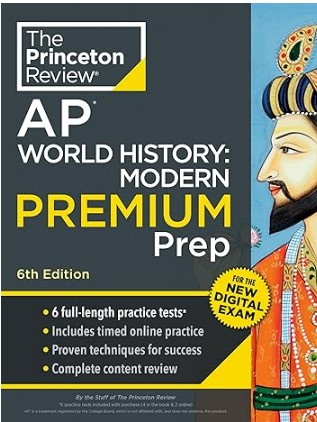 Amazon link: 
https://a.co/d/hEfM5V9

Barnes & Noble link: 
https://www.barnesandnoble.com/w/princeton-review-ap-world-history-the-princeton-review/1145389549?ean=9780593517789
!! eBook Available  !!
[Speaker Notes: Example of a Prep Book]
5 Steps to a 5: AP World History: Modern  2024 Elite Student Edition;  1st  Edition
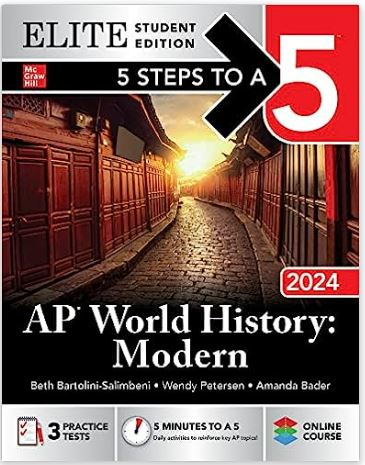 Amazon link: 
https://www.amazon.com/Steps-World-History-Modern-Student/dp/1265317429

Barnes & Noble link: 
https://www.barnesandnoble.com/w/5-steps-to-a-5-beth-bartolini-salimbeni/1136637822;jsessionid=60D1FDFDED4B5B0346EBFBB26FD9C9D3.prodny_store01-atgap18?ean=9781260467239
!!   Look for the newest version   !!
[Speaker Notes: Example of a Prep Book]
AP World History: Modern Premium, 2025: 5 Practice Tests + Comprehensive Review + Online Practice (Barron's AP) Premium Edition
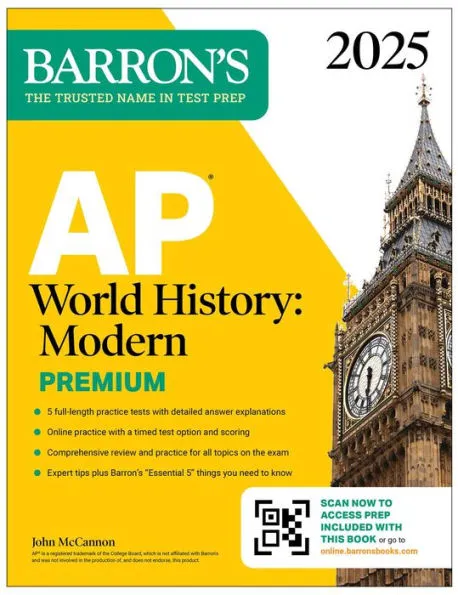 Amazon link: 
https://a.co/d/bjctt8L


Barnes & Noble link: 
https://www.barnesandnoble.com/w/ap-world-history-john-mccannon-phd/1145621832;jsessionid=1079EBD59B880C9FB246881F981400A8.prodny_store02-atgap17?ean=9781506291871
!!   Look for the newest version   !!
[Speaker Notes: Example of a Prep Book]